DBI-B320
Tips and Tricks for Building Rich Reports in Microsoft SQL Server 2012 Reporting Services
Riccardo Muti
objective
After this session, you will be able to design reports that encourage immediate understanding and make insights pop.
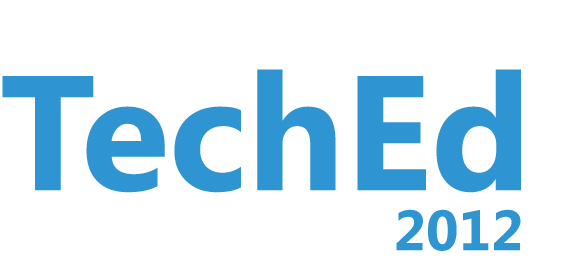 agenda
Use tablix to organize data
Use graphics and colors to emphasize data
Choose the right visual
More tricks
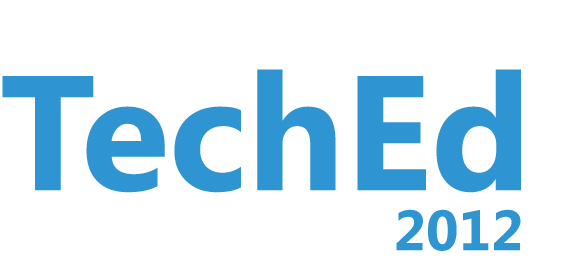 sample data
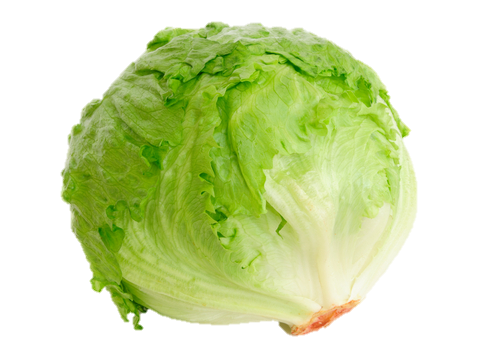 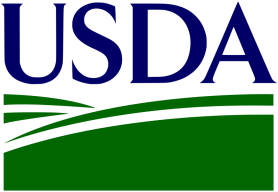 United States
Department of Agriculture
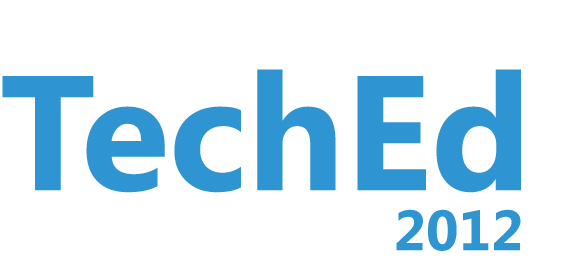 http://explore.data.gov/Agriculture/U-S-Lettuce-Statistics/w87x-qfjw
agenda
Use tablix to organize data
Use graphics and colors to emphasize data
Choose the right visual
More tricks
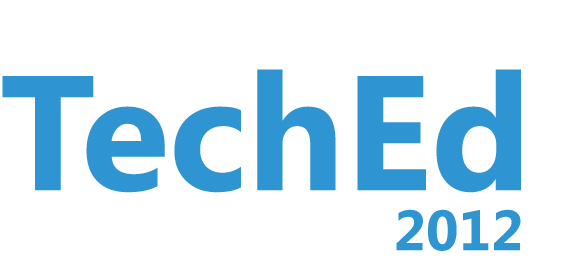 tablix = table
columns
row
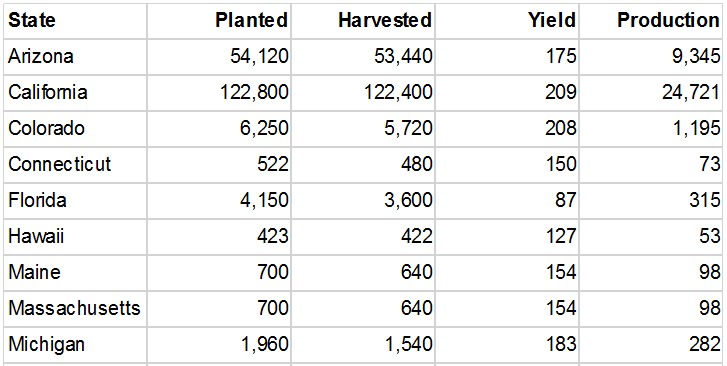 rows
row group
tablix = table
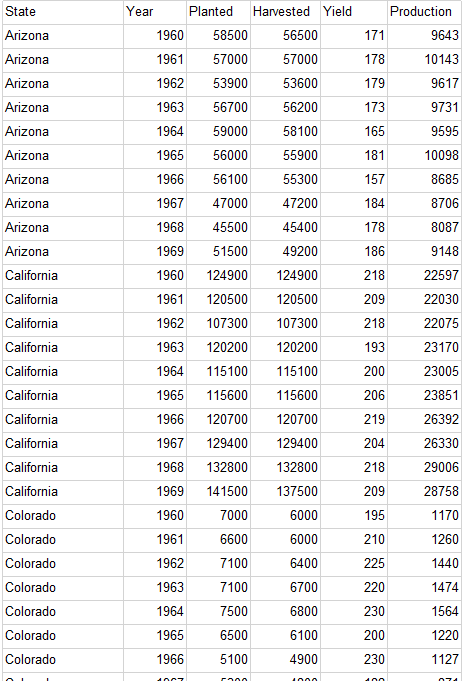 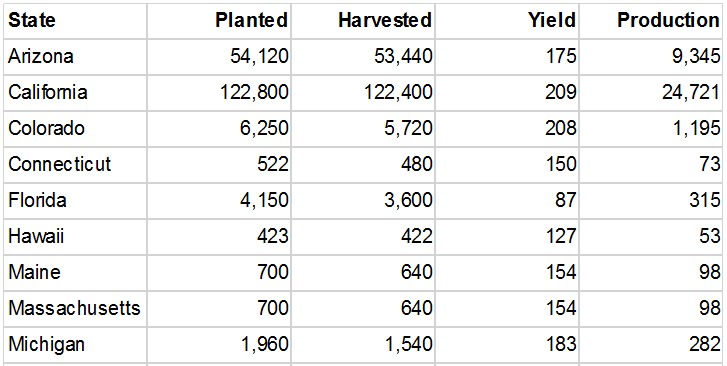 Demo
Building a table
tablix = table
tablix = table + matrix
column group
column
row
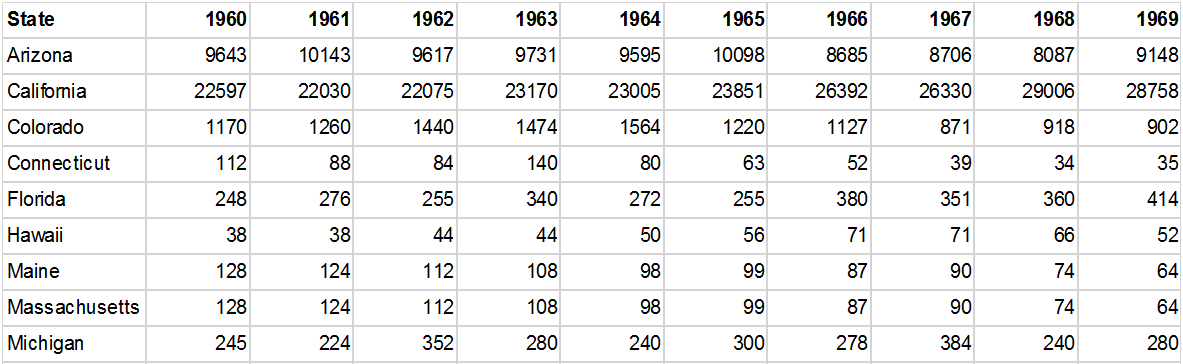 row group
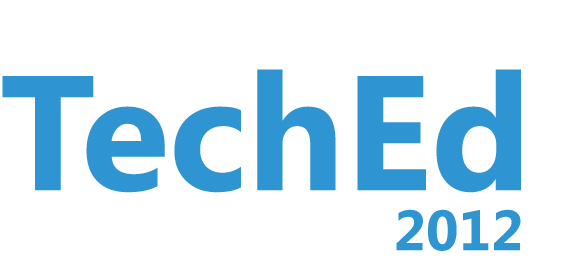 tablix = table + matrix ++
column group
column
column
column
column
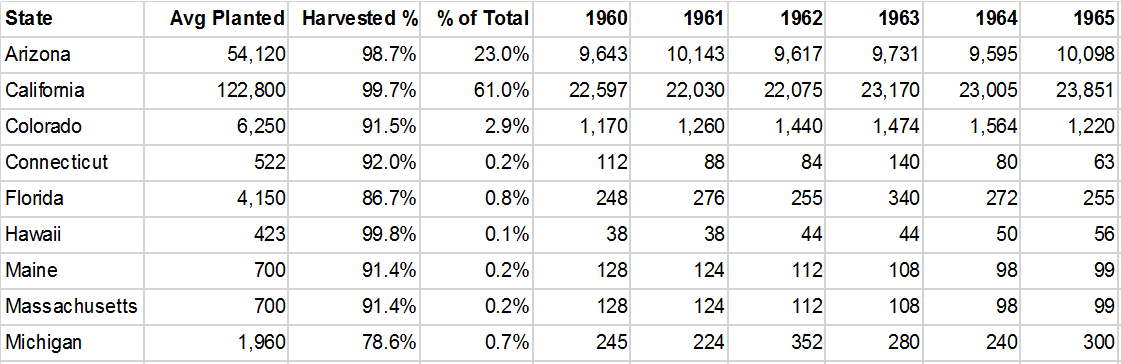 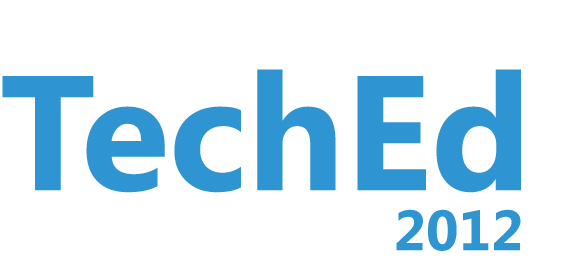 Demo
Building a matrix
agenda
Use tablix to organize data
Use graphics and colors to emphasize data
Choose the right visual
More tricks
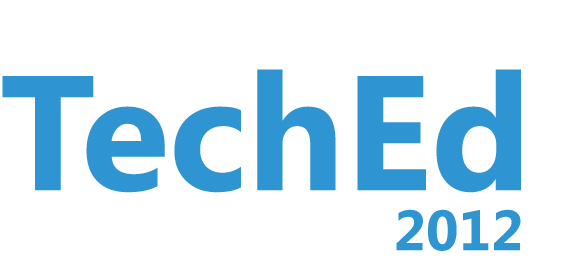 emphasize data
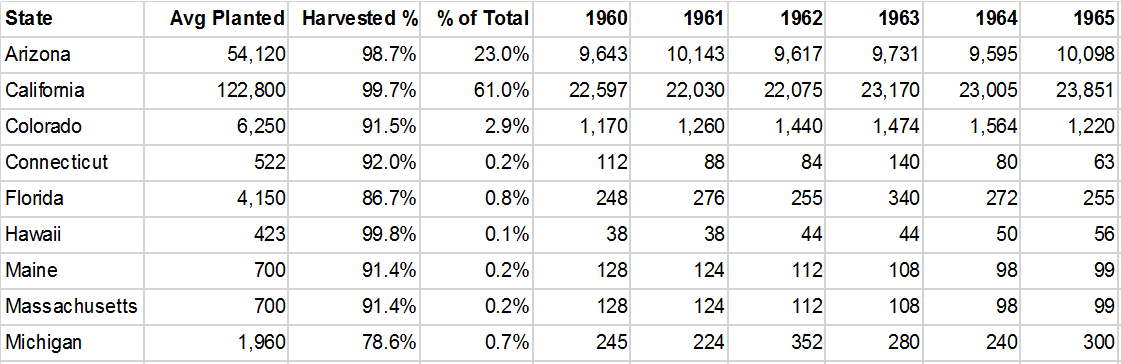 emphasize data
no fluff
thin font
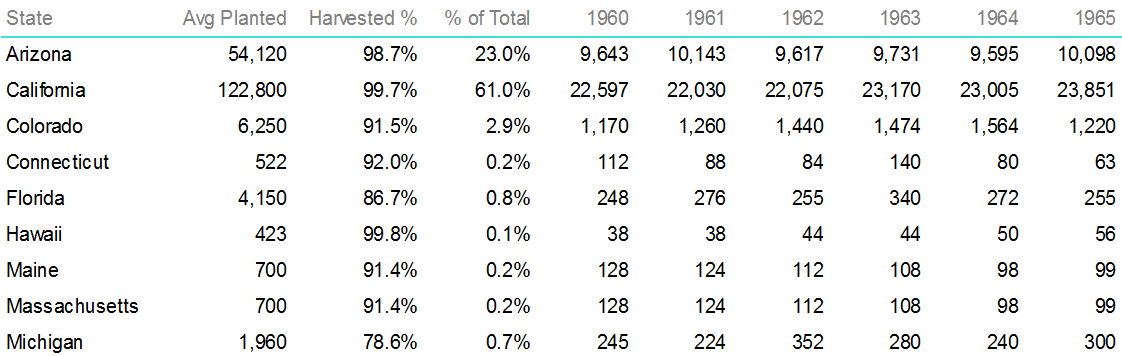 space, not lines
dim labels
1 accent color
emphasize data
visualize rules
simple icons
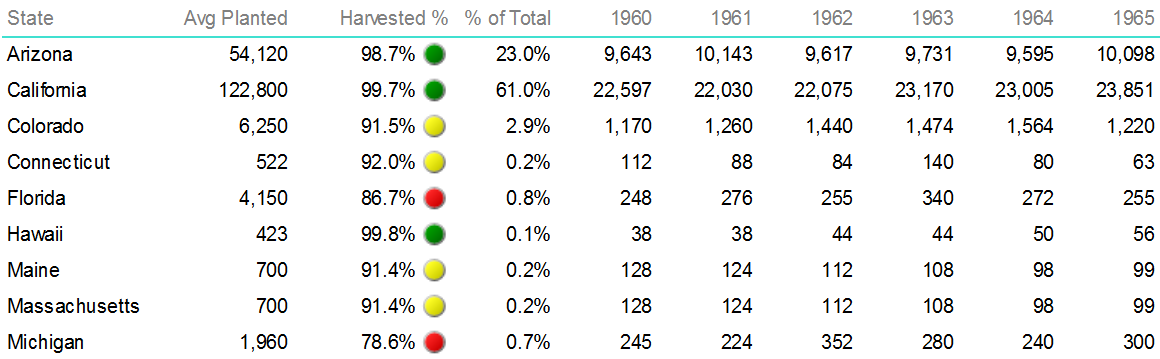 emphasize data
color scales
small area
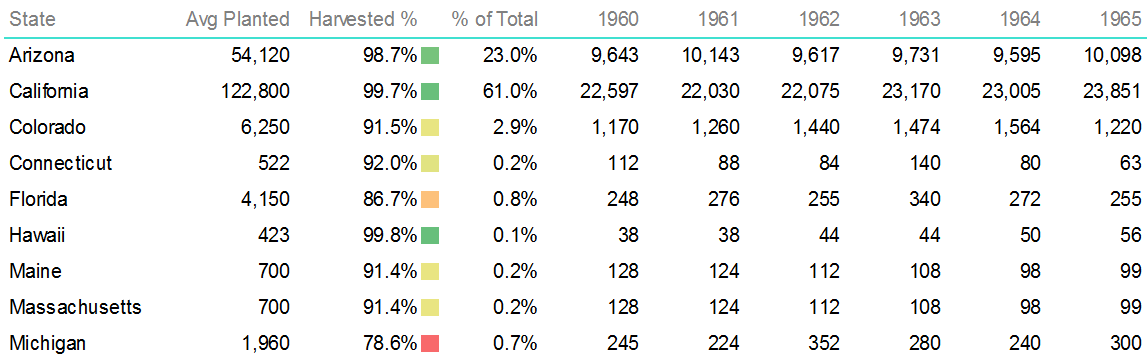 =Code.ColorScaleRYG(dataValue, 0.8, 1.0)
http://blogs.msdn.com/b/bobmeyers/archive/2009/07/31/add-excel-like-color-scale-conditional-formatting-to-your-reports.aspx
emphasize data
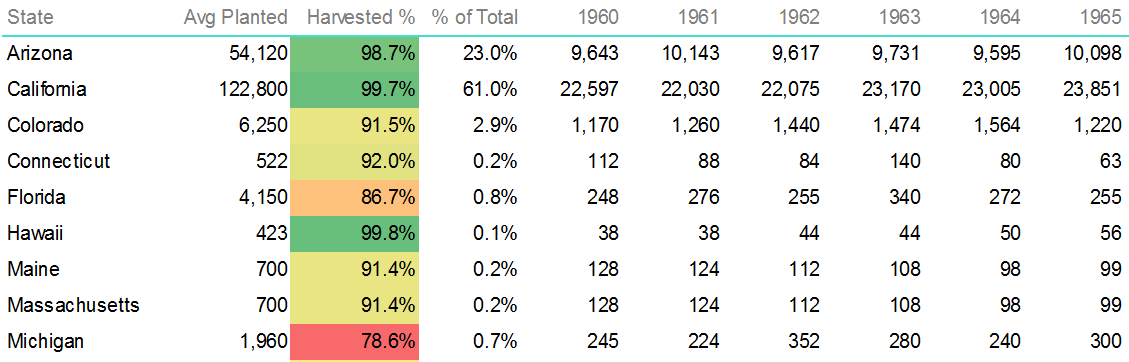 emphasize data
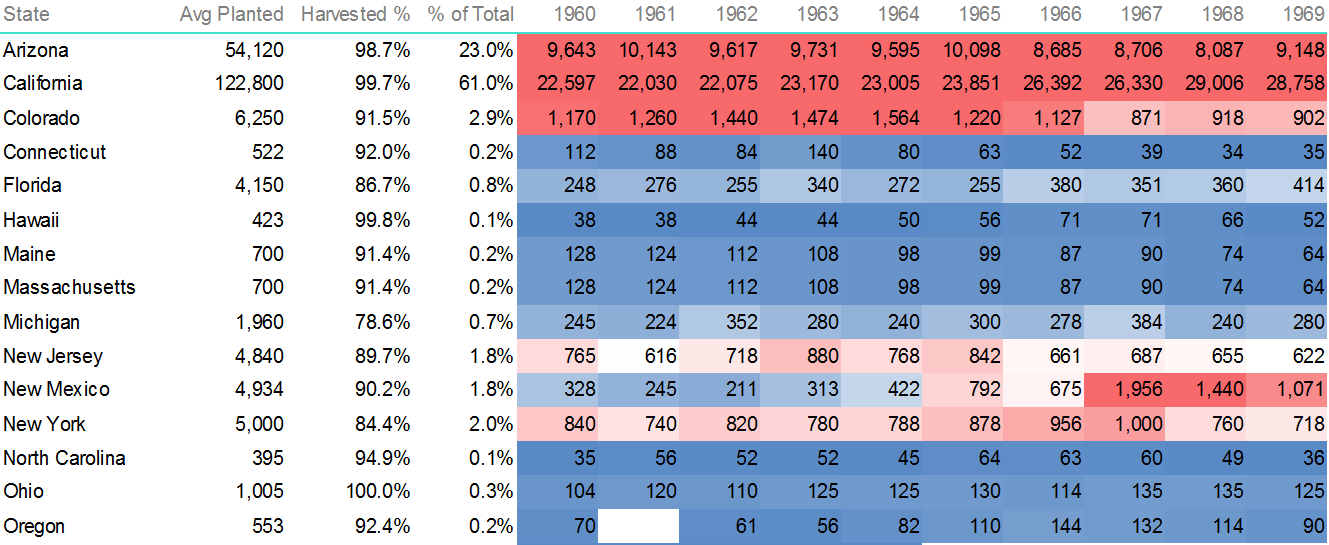 emphasize data
color scales
small area
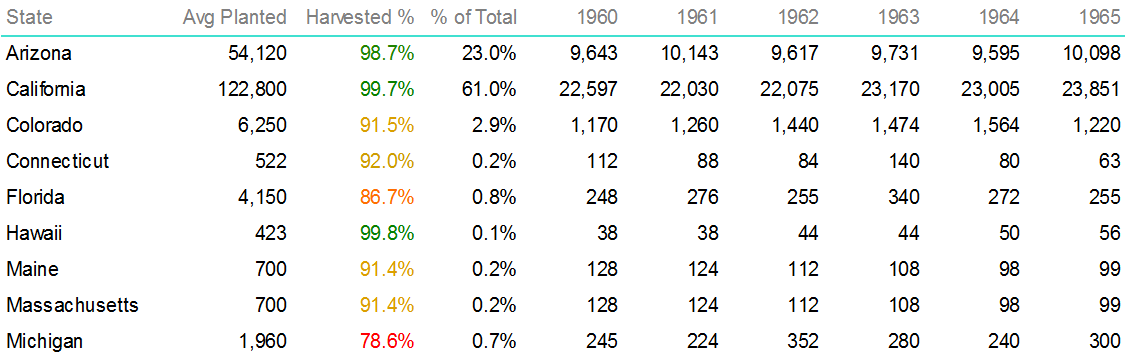 lighter fills
darker lines/text
98.7%
98.7%
emphasize data
time = sparkline
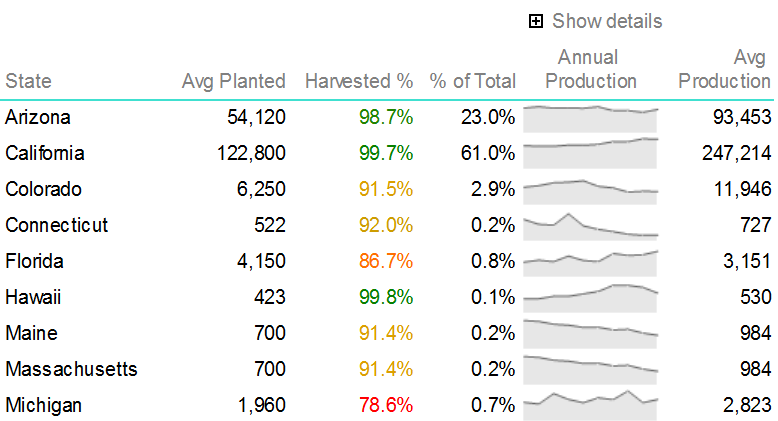 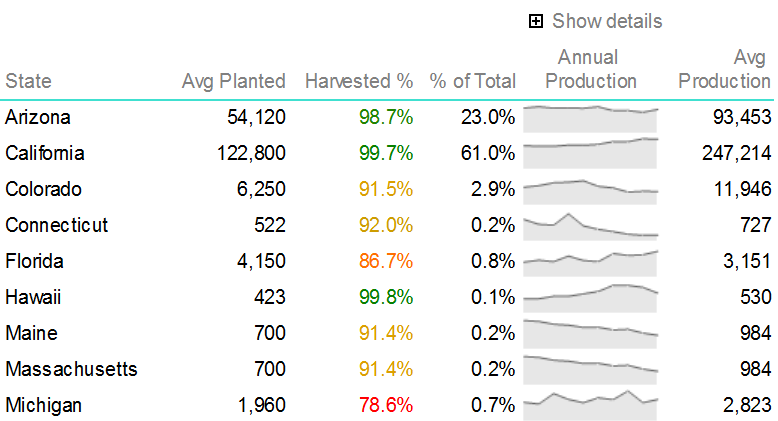 simple colors
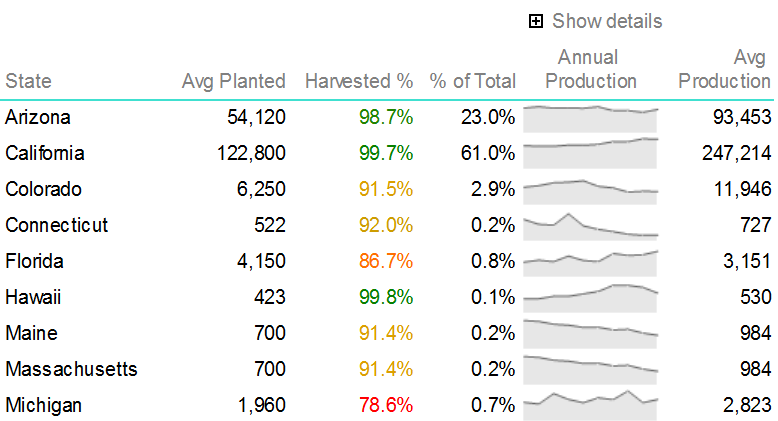 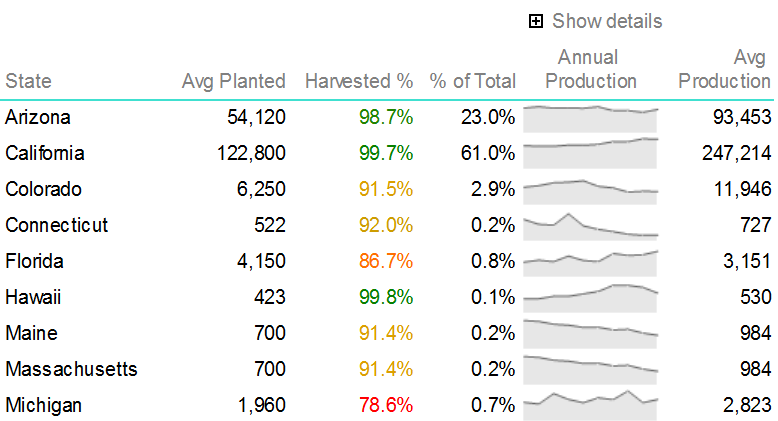 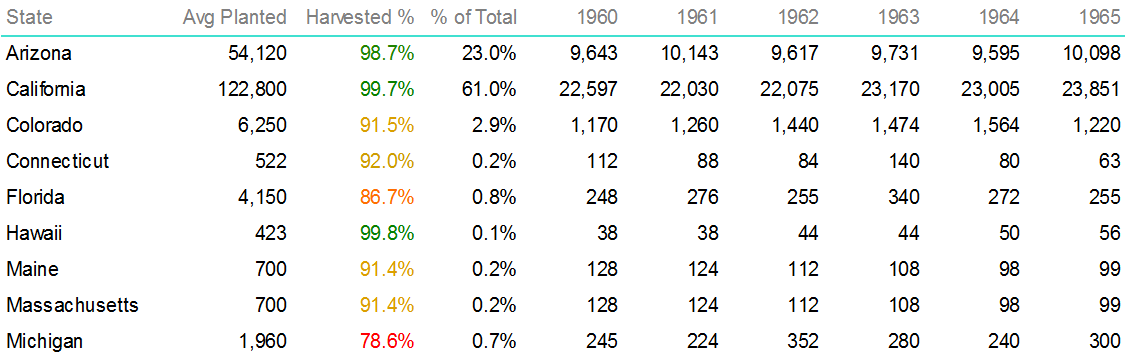 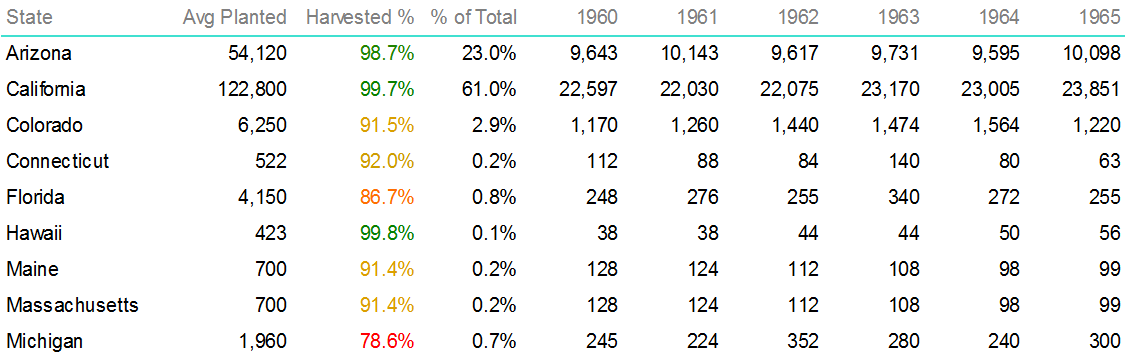 expandable
align axes?
emphasize data
data bars
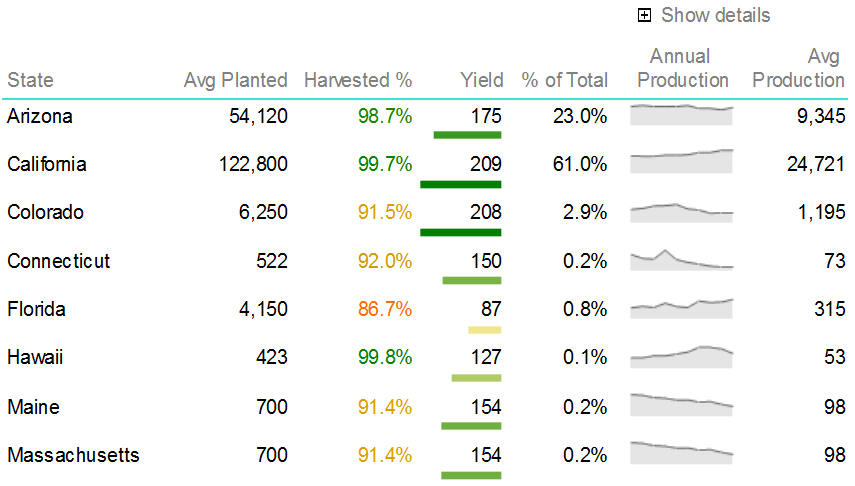 use color
align axis
emphasize data
sparkpies?
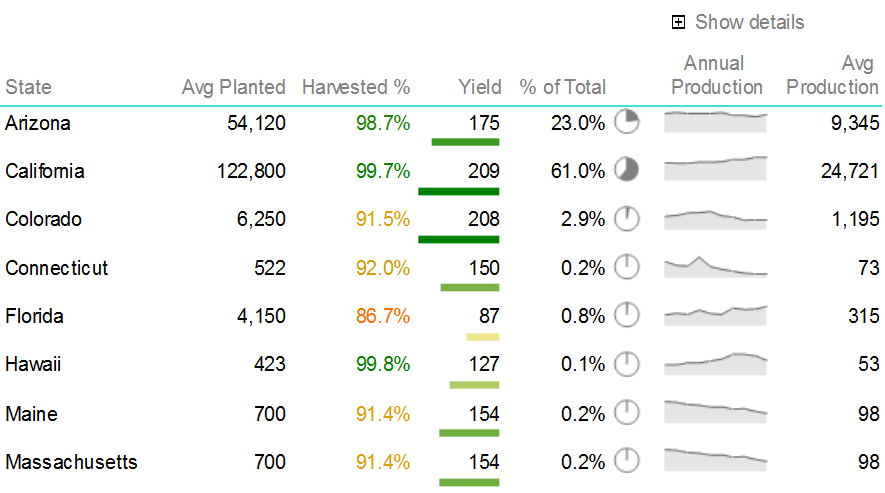 simple colors
12:00
emphasize data
cards
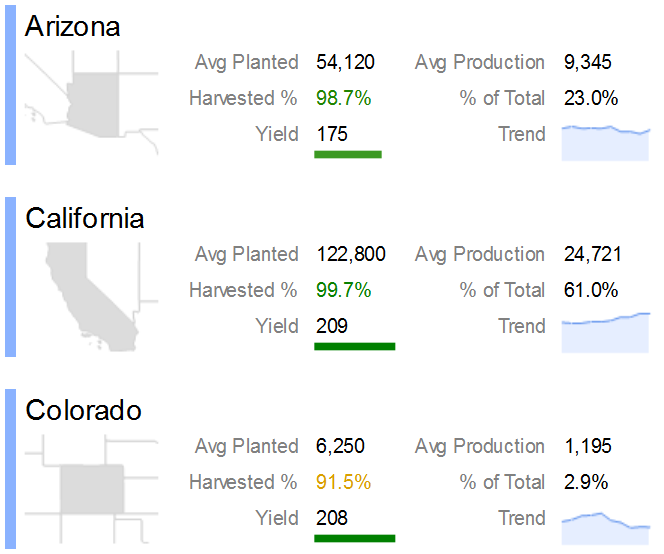 use a picture
butterfly align
space between
1 accent hue
Demo
Emphasize data
agenda
Use tablix to organize data
Use graphics and colors to emphasize data
Choose the right visual
More tricks
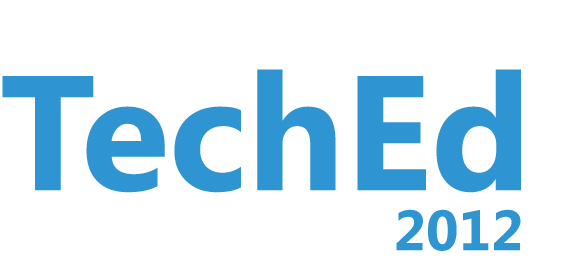 the right visual
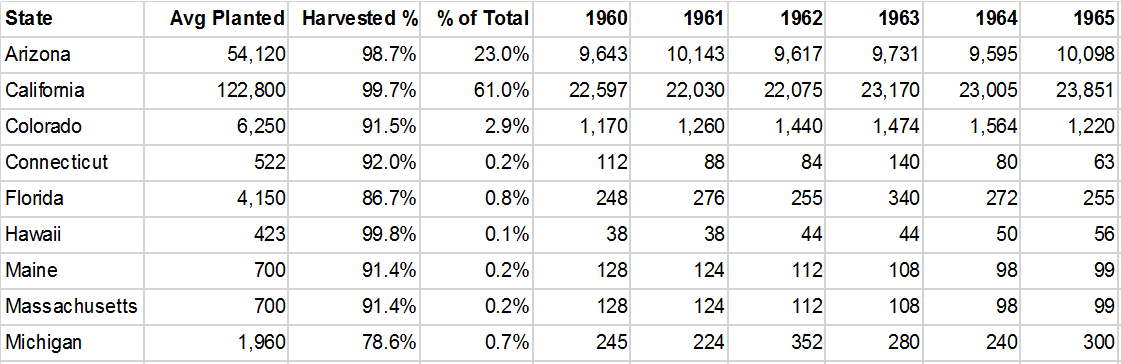 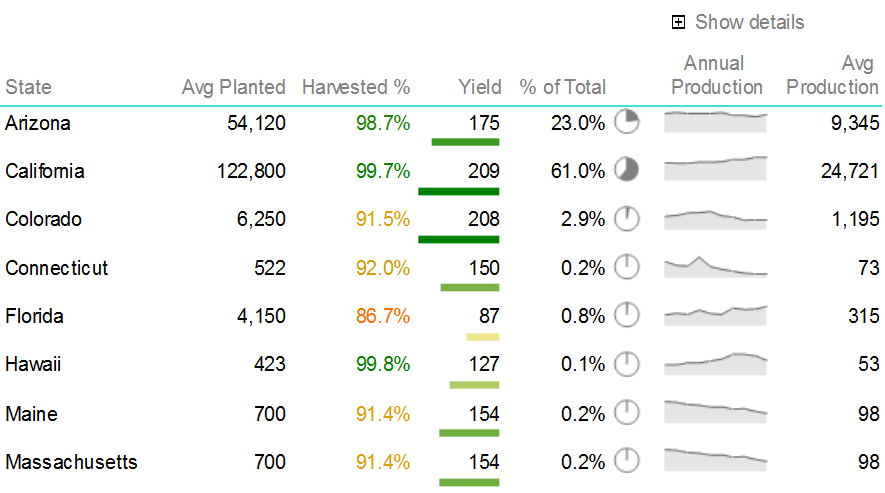 make your tables pop
the right visual
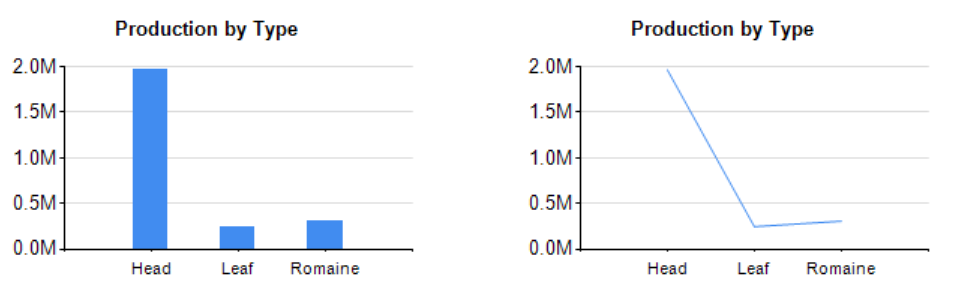 use bars for categories
the right visual
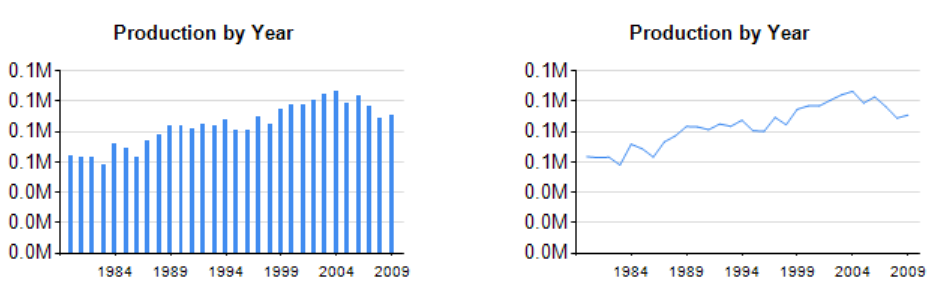 use lines for sequence
the right visual
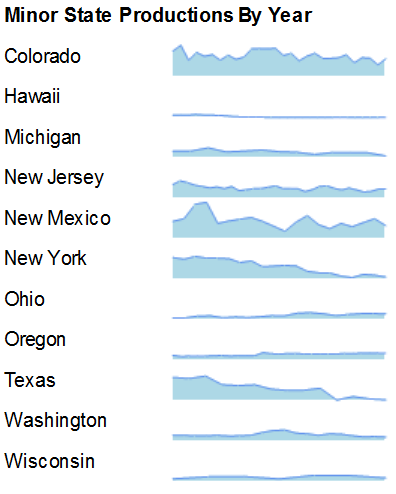 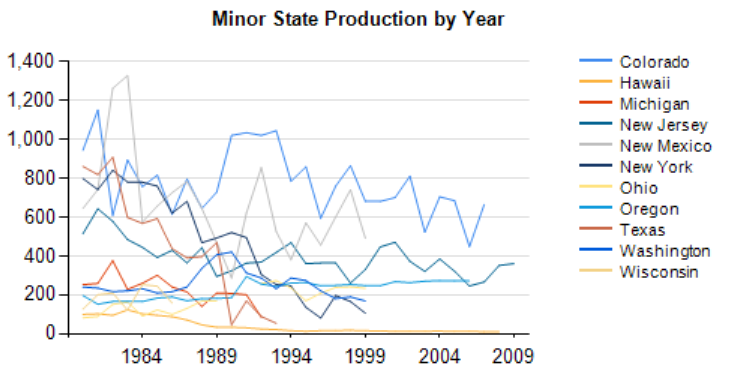 consider sparklines instead of series
the right visual
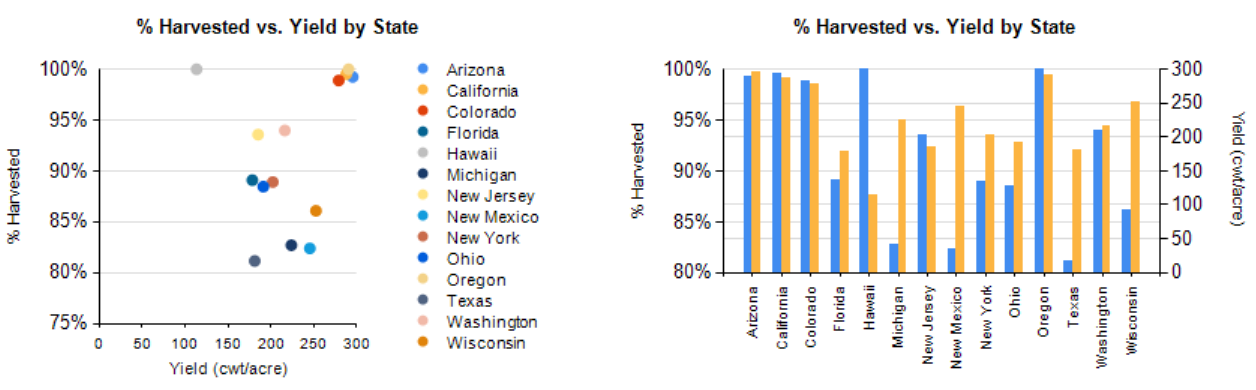 use a scatter chart for correlation
agenda
Use tablix to organize data
Use graphics and colors to emphasize data
Choose the right visual
More tricks
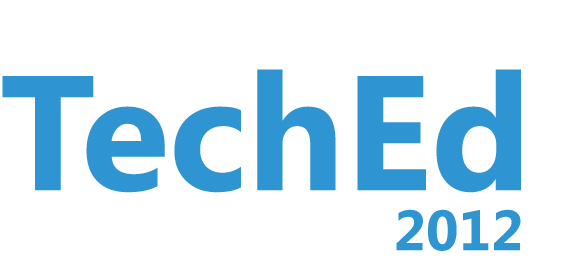 more tricks
Add clipboard data using XML data source
Integrate related data using Lookup
Display short lists using LookupSet
Optimize for output to Excel
clipboard data
?
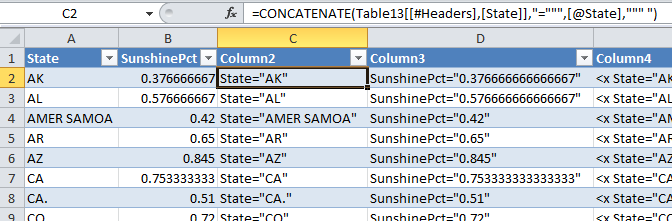 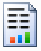 clipboard data
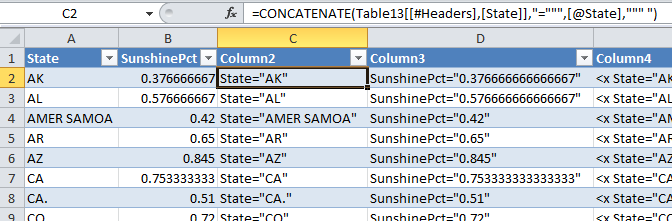 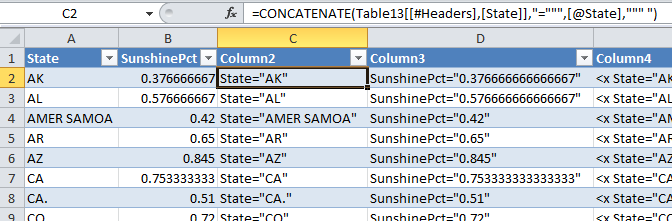 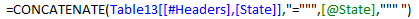 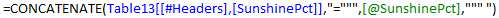 …
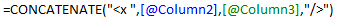 clipboard data
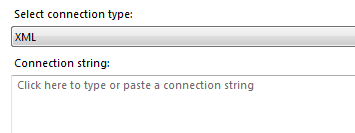 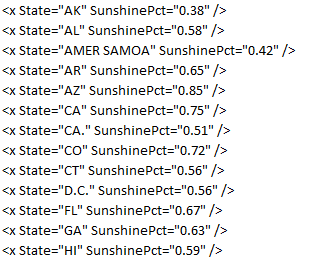 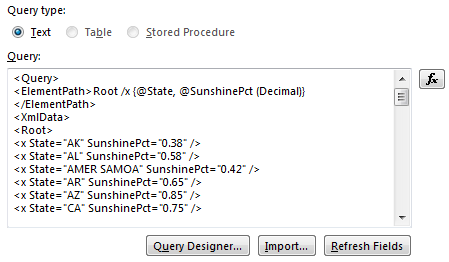 related data
dataset 2
dataset 1
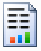 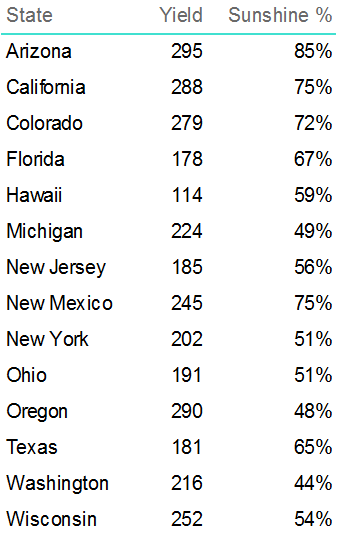 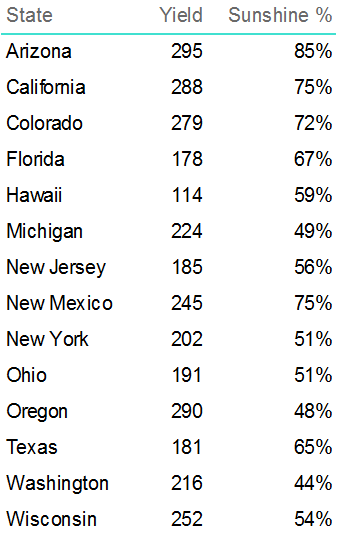 =Lookup(thisfield, otherField, returnField, datasetName)
short lists
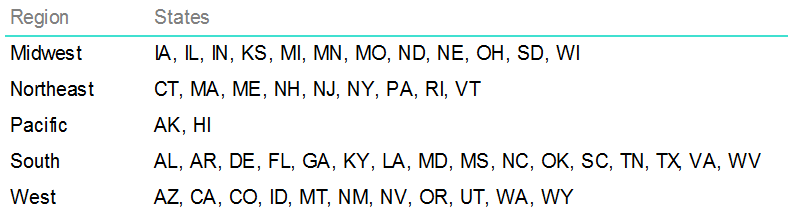 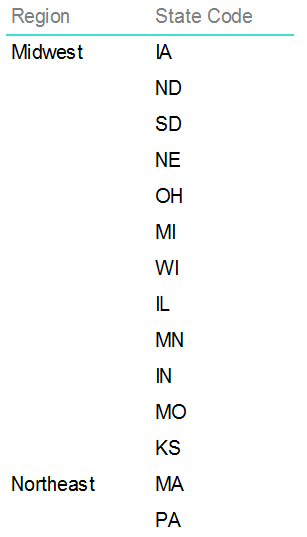 =Join(LookupSet(thisfield, otherField, returnField, datasetName), delimiter)
=Code.JoinSorted(...)
=Code.JoinDistinctSorted(...)
*NOTE: matches one field only – no group context or filters
output to Excel
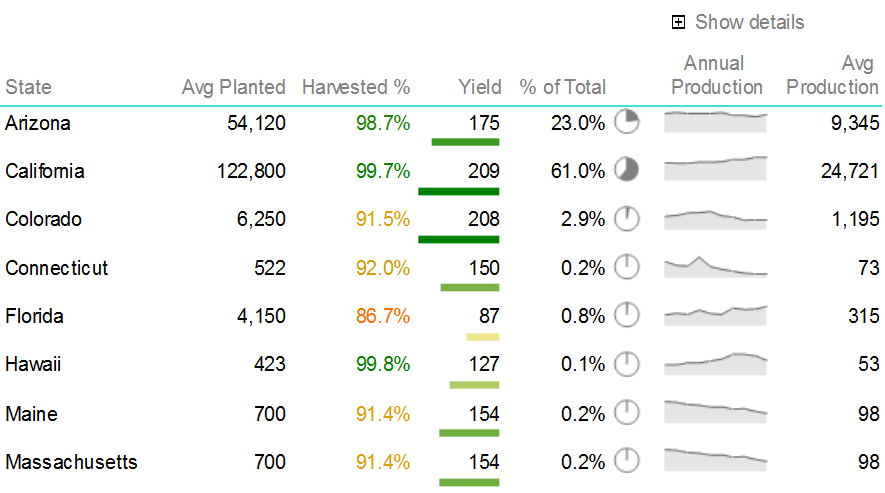 output to Excel
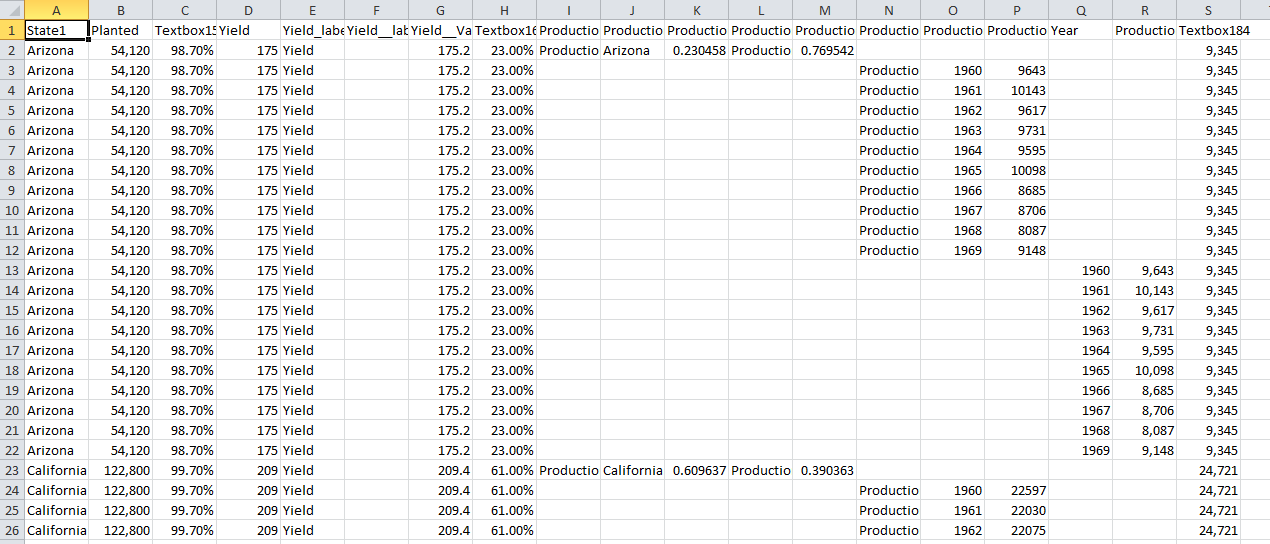 output to Excel
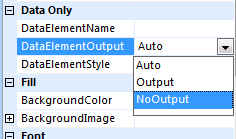 Try it!
Set textbox names in tables
Set group names in charts
Turn off output for redundant visuals and sparklines
Add extra hidden columns just for output
Turn on output for hidden elements
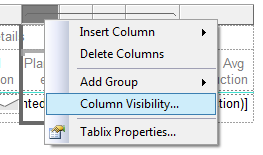 output to Excel
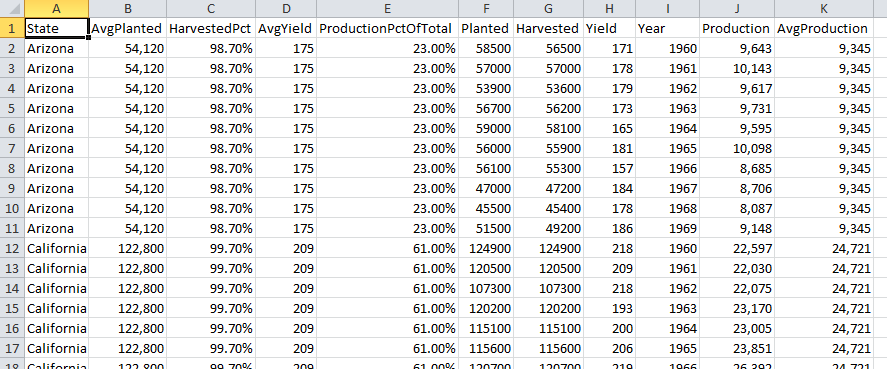 output to Excel
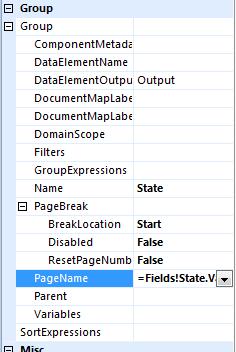 For “rich” Excel export:
Add sheet names for page breaks
Consider Excel-specific visibility
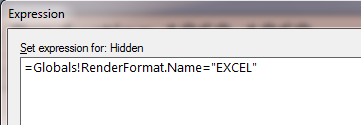 no more tricks
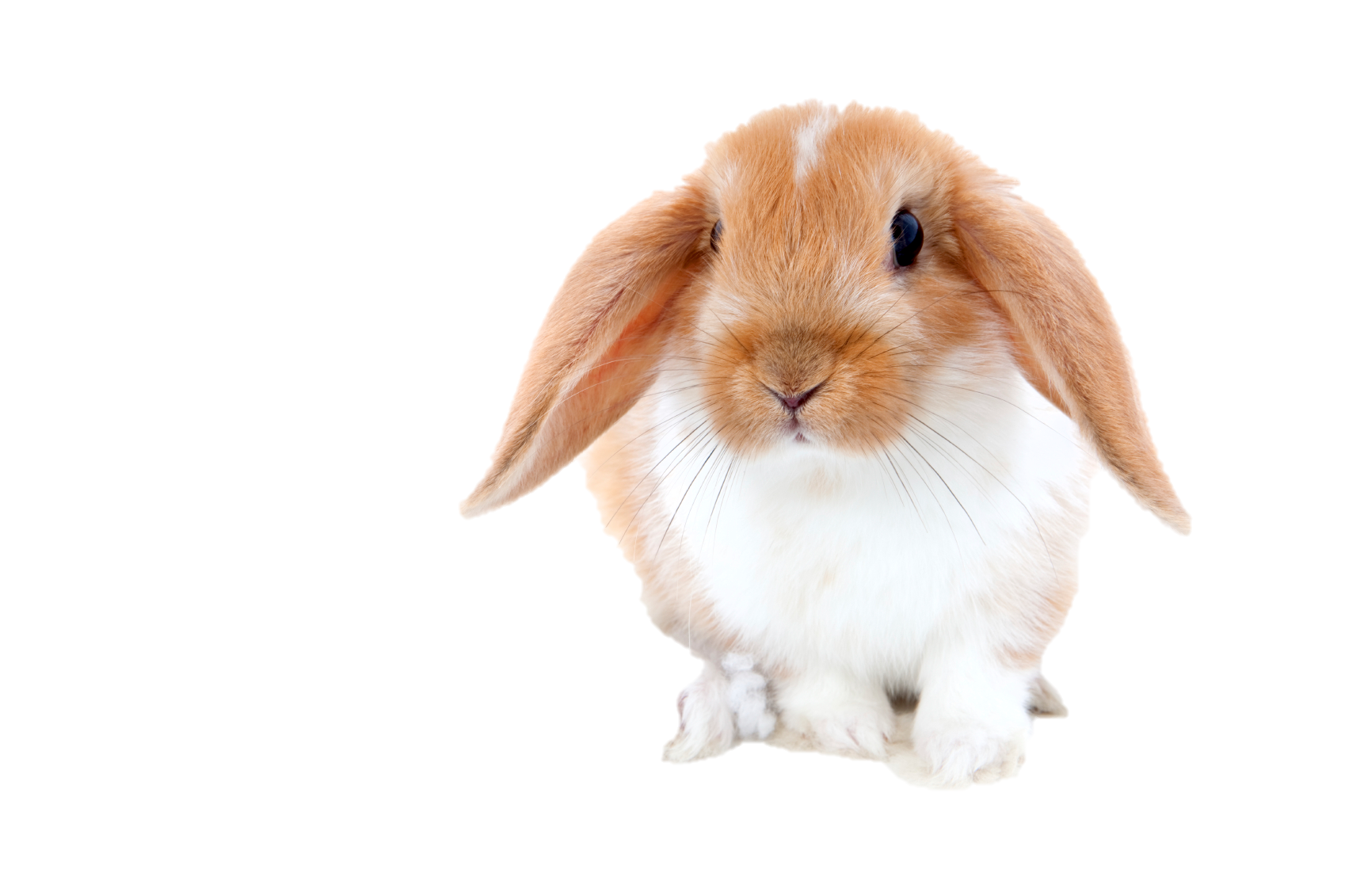 agenda
Use tablix to organize data
Use graphics and colors to emphasize data
Choose the right visual
More tricks
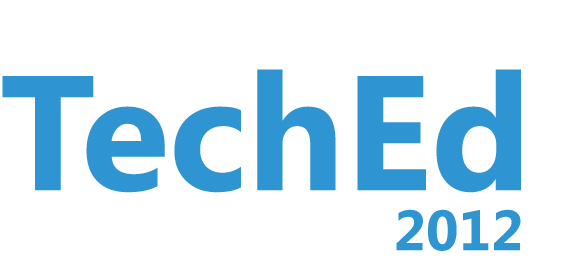 objective
After this session, you will be able to design reports that encourage immediate understanding and make insights pop.
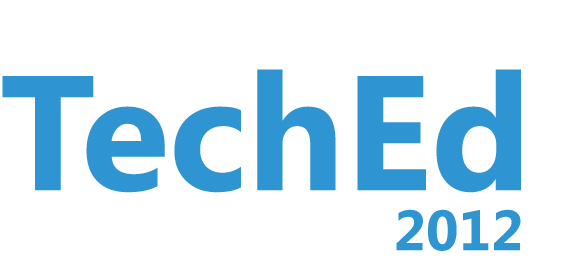 Related content
DBI-B316: Running BI Workloads on Windows Azure Virtual Machines
Track Resources
Hands-On Labs
@sqlserver
SQL Server Website
Download Data Explorer
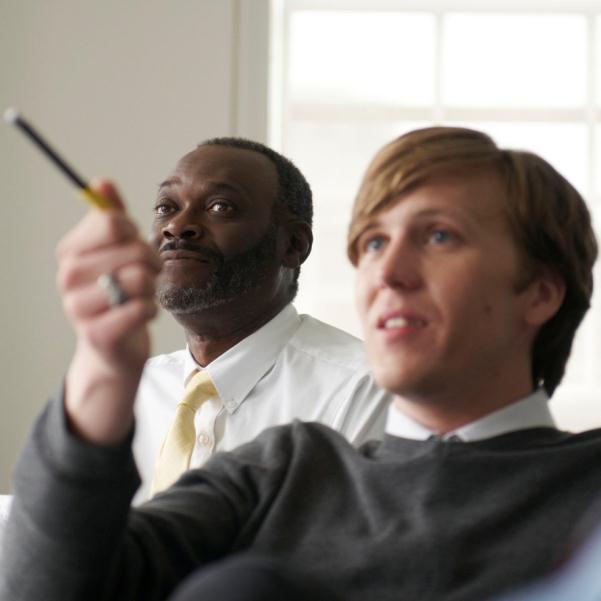 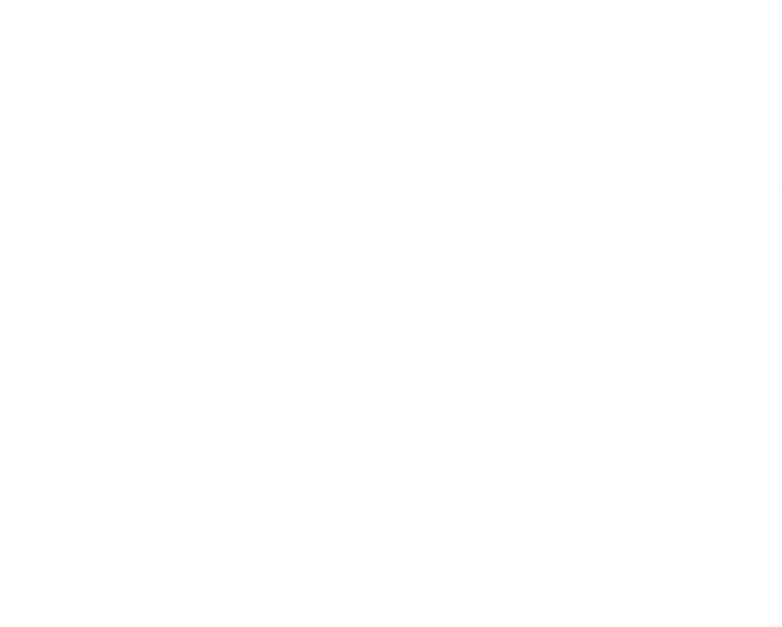 Get Certified!
mva
Download Geoflow
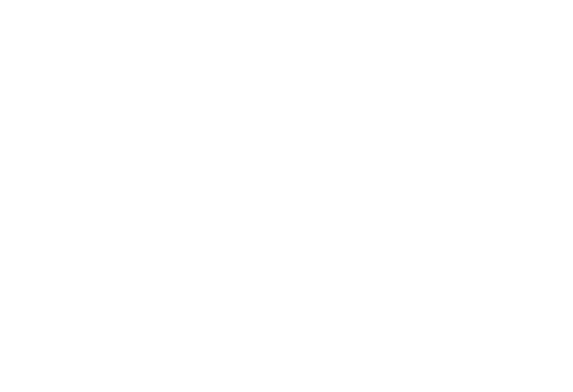 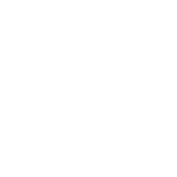 Windows Azure
Microsoft Virtual Academy
Resources
Learning
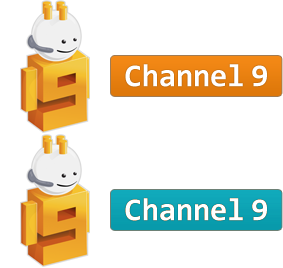 Sessions on Demand
Microsoft Certification & Training Resources
http://channel9.msdn.com/Events/TechEd
www.microsoft.com/learning
msdn
TechNet
Resources for IT Professionals
Resources for Developers
http://microsoft.com/technet
http://microsoft.com/msdn
Complete an evaluation on CommNet and enter to win!
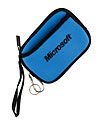 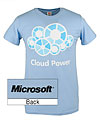 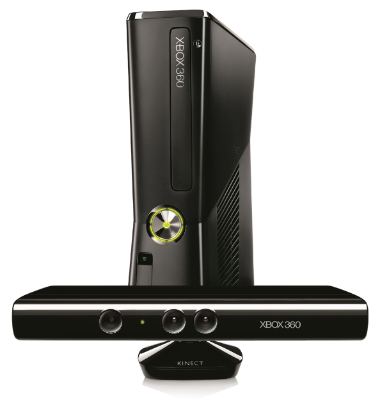 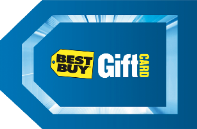 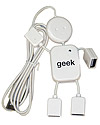 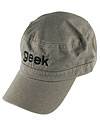 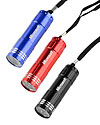 Required Slide 
*delete this box when your slide is finalized

Your MS Tag will be inserted here during the final scrub.
Evaluate this session
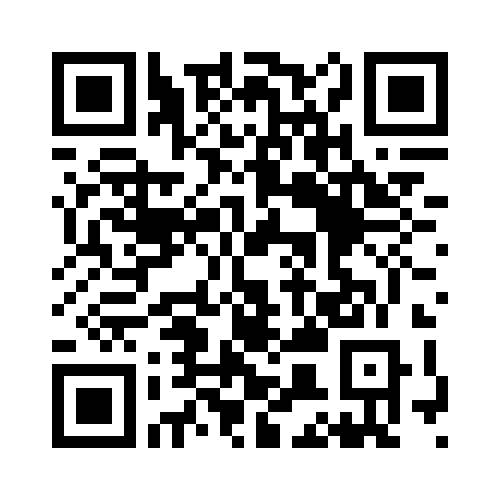 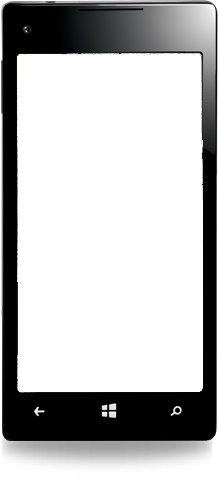 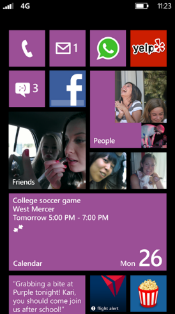 Scan this QR code to evaluate this session and be automatically entered in a drawing to win a prize
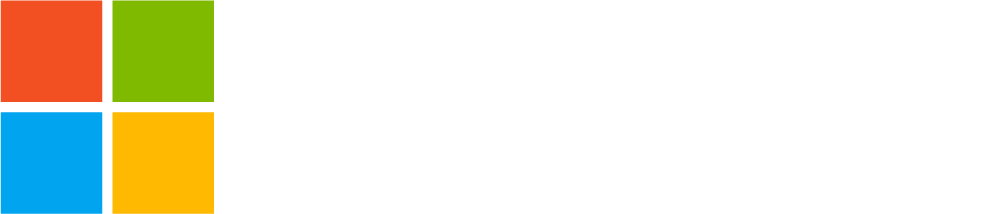 © 2013 Microsoft Corporation. All rights reserved. Microsoft, Windows and other product names are or may be registered trademarks and/or trademarks in the U.S. and/or other countries.
The information herein is for informational purposes only and represents the current view of Microsoft Corporation as of the date of this presentation.  Because Microsoft must respond to changing market conditions, it should not be interpreted to be a commitment on the part of Microsoft, and Microsoft cannot guarantee the accuracy of any information provided after the date of this presentation.  MICROSOFT MAKES NO WARRANTIES, EXPRESS, IMPLIED OR STATUTORY, AS TO THE INFORMATION IN THIS PRESENTATION.